Нерівності зі змінною
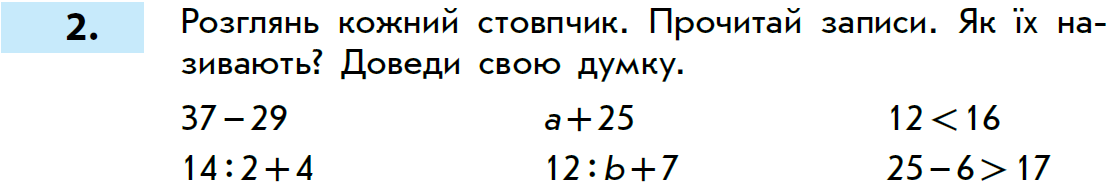 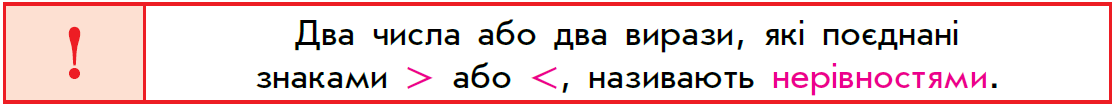 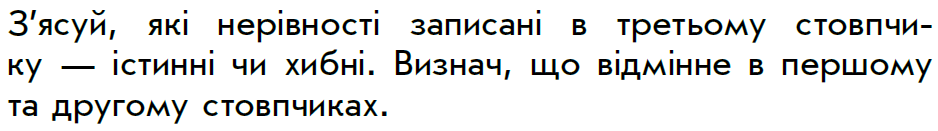 Розв'язок нерівності
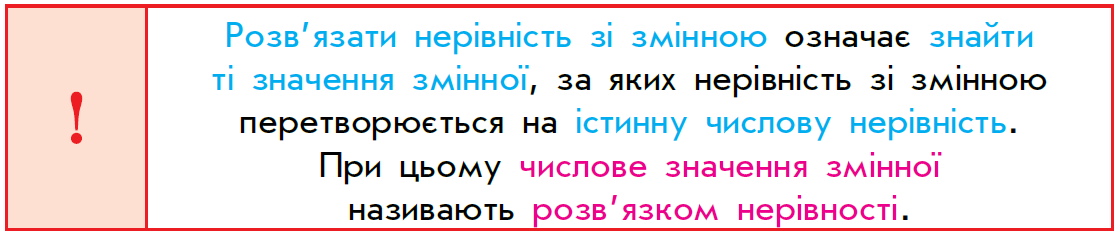 Розв'язання нерівностей способом добору
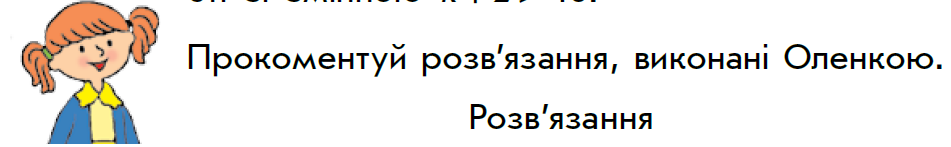 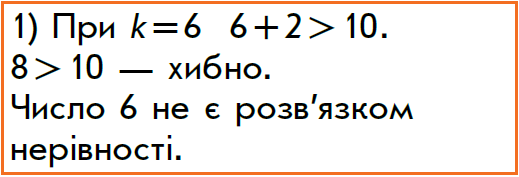 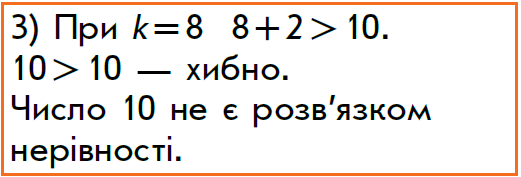 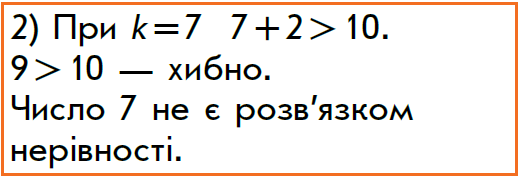 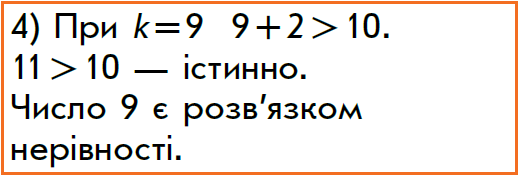 Спосіб добору
Розв'язування нерівностей способом добору
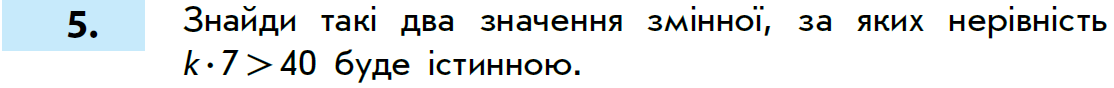 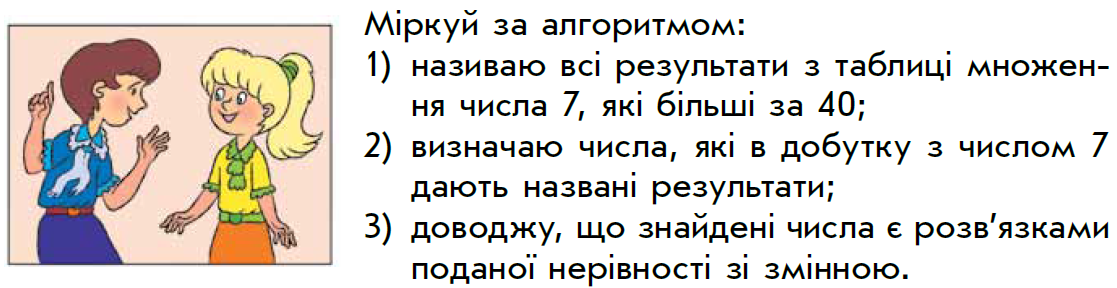 Спосіб зведення до рівняння
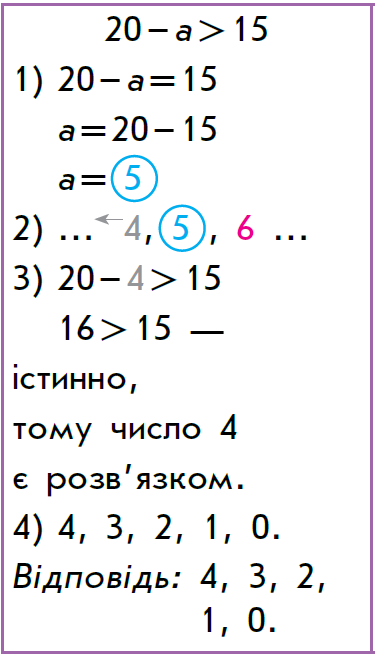 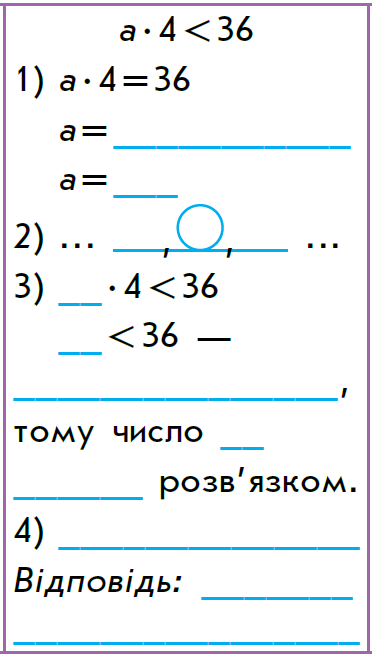 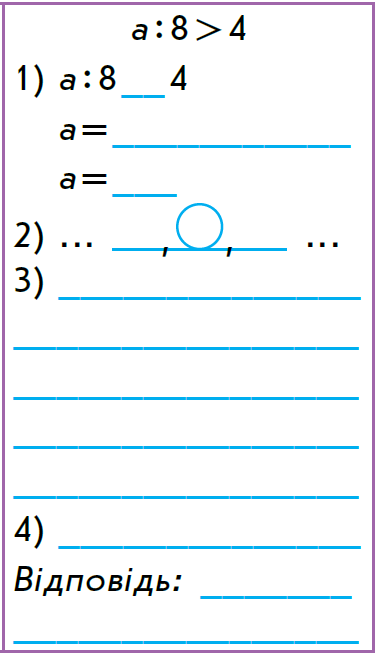 =
36 : 4
4· 8
9
32
8        10
9
24       40
32
24 : 8 > 4 
3 > 4 –  хибно
8
32            істино
тому число 24 не є розв'язком.
8
є
0;1;2;3;4;5;6;7;8
40; 48; 56; 64…
0;1;2;3;4;5;6;7;8
40; 48; 56; 64…
Розв'язування нерівностей зі змінною
Розв'язування нерівностей на підставі залежності результатів арифметичних дій від зміни одного з компонентів
Узагальнення й систематизація знань учнів про рівняння та нерівності зі змінною та способи їх розв'язування
Узагальнення й систематизація знань учнів про рівняння та нерівності зі змінною та способи їх розв'язування
Узагальнення й систематизація знань учнів про рівняння та нерівності зі змінною та способи їх розв'язування
Узагальнення й систематизація знань учнів про рівняння та нерівності зі змінною та способи їх розв'язування